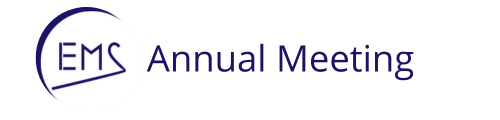 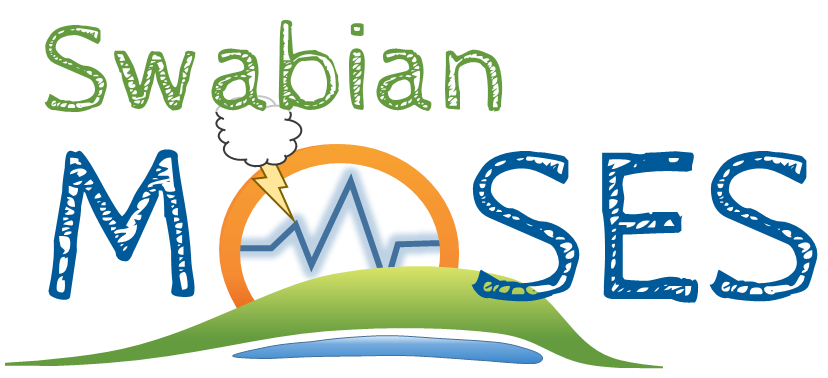 Session UP2.7 - Multi-scale transport and exchange processes
 in the atmosphere over mountains
Comparison of wind profiles in the operational ICON-D2 analysis data with Doppler wind lidar observations in complex topography from the Swabian MOSES 2023 campaign
Nguyen, D., Thomas, J., Gasch, P., Oertel, A. (in cooperation with KITcube Team and DWD)
Institute of Meteorology and Climate Research Tropospheric Research
Karlsruhe Institute of Technology (KIT), Karlsruhe, Germany
Introduction
Why do we need systematic validation of the regional convection-permitting analysis data
     of German Weather Service (ICON-D2-analysis data)? 
Forecasting convective summer-time conditions remains 
    a challenge Clark et al., 2016, Durran and Weyn, 2016
Systematic examination of the quality of analysis and 
    forecast data using observations over complex terrain is rare.
Forecasts/analysis data can be biased and/or have
    large errors, especially in complex terrain 
    Pentikäinen et al. 2023, Bugnard et al., 2023
Convection is frequently initiated in Black Forest region
     Kunz and Puskeiler, 2010, Fluck et al. 2021
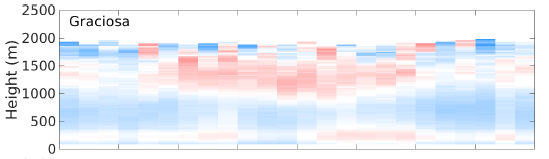 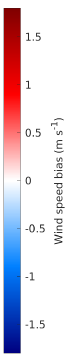 Flat terrain
Wind speed bias
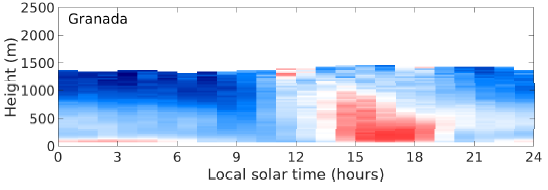 Complex terrain
(Pentikäinen et al. 2023).
2
September 03, 2024
Duc Nguyen
Introduction
Why do we need systematic validation of the regional convection-permitting analysis data
     of German Weather Service (ICON-D2-analysis data)? 
Forecasting convective summer-time conditions remains 
    a challenge Clark et al., 2016, Durran and Weyn, 2016
Systematic examination of the quality of analysis and 
    forecast data using observations over complex terrain is rare.
Forecasts/analysis data can be biased and/or have
    large errors, especially in complex terrain 
    Pentikäinen et al. 2023, Bugnard et al., 2023
Convection is frequently initiated in Black Forest region
     Kunz and Puskeiler, 2010, Fluck et al. 2021
What is research question?
How well is the mesoscale circulation represented
    in ICON-D2 analysis data in the Black Forest region?
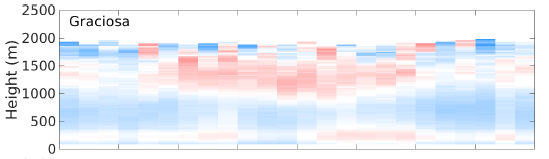 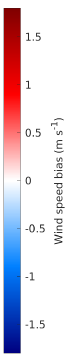 Flat terrain
Wind speed bias
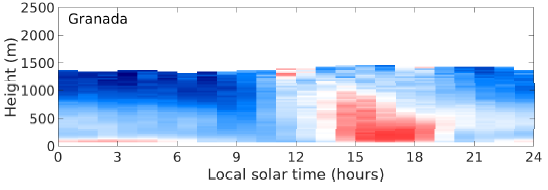 Complex terrain
(Pentikäinen et al. 2023).
3
September 03, 2024
Duc Nguyen
Data & Method - Analysis
What is the ICON-D2-analysis data? 
Domain: 3.9W - 20.3E & 43.2N - 58.1N
Resolution: 2.2 km x 2.2 km x 65 vertical levels (R19B07)
Variables: Vertical profiles of zonal/meridional wind
Temporal resolution: 1h
ICON-D2 domain
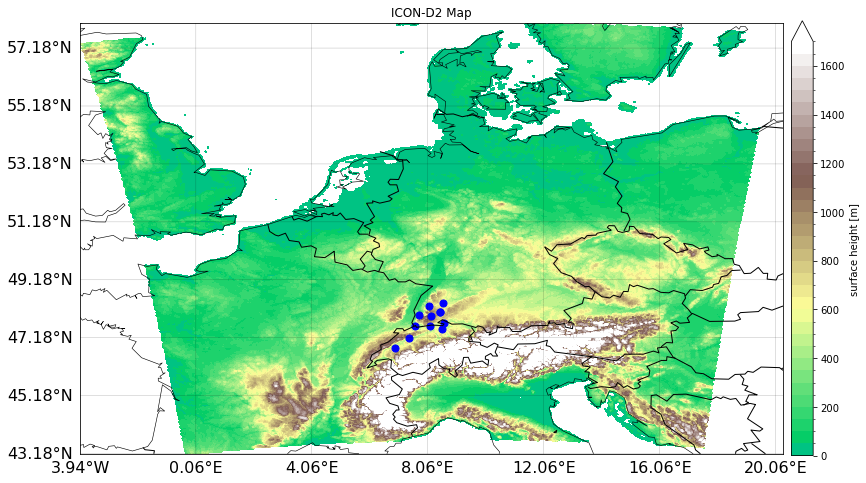 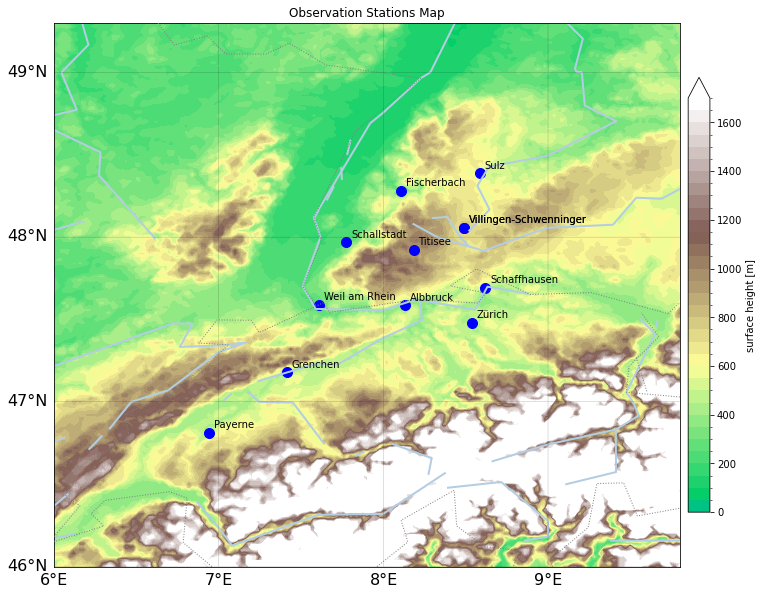 Measurement region
4
September 03, 2024
Duc Nguyen
Data & Method - Observations
Swabian MOSES 2023 (JJA 2023)
Purpose:
 Investigate the formation, development and impacts of convective storms
 Observations will be combined with modeling and 
      data assimilation methods
Partners: German Universities, German Weather Service (DWD)
Study area: Southeastern Black Forest, Neckar Valley and 
Swabian Alb
Dopper Wind Lidar (DWL)
12 DWLs in the Black Forest region and Switzerland
Vertical profiles of zonal/meridional wind 
10-min profiles
Comparison to ICON-D2 analysis data retrieved from the nearest
     neighbor grid point DWLs scans at each full hour
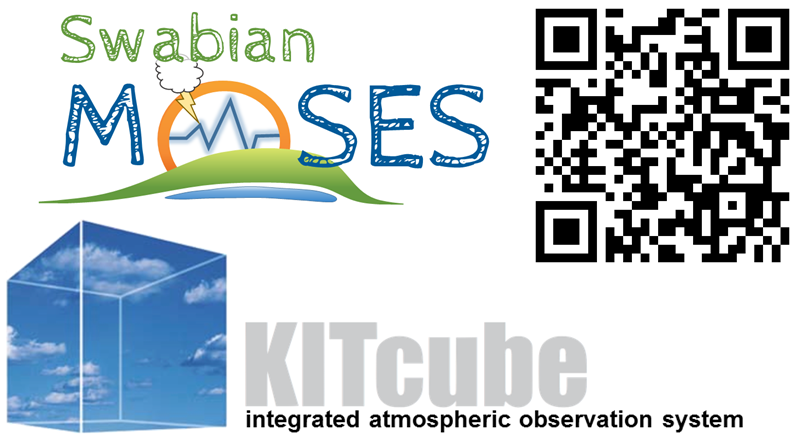 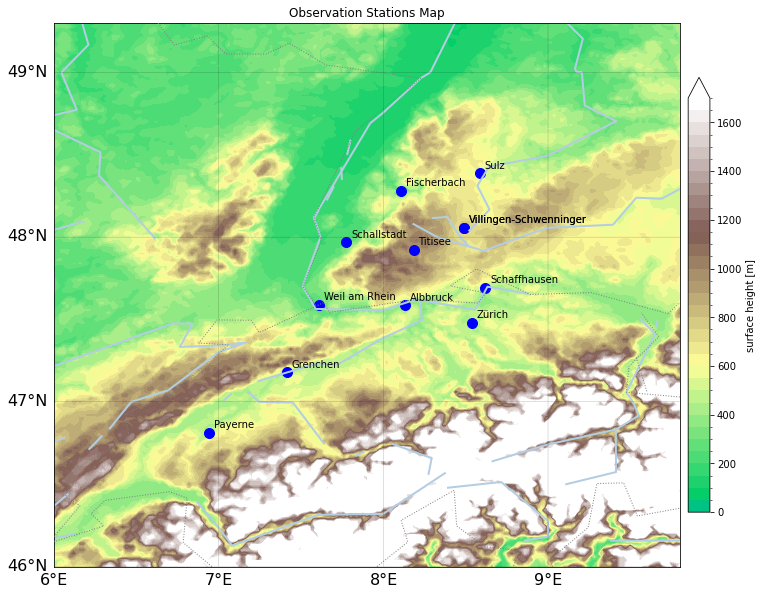 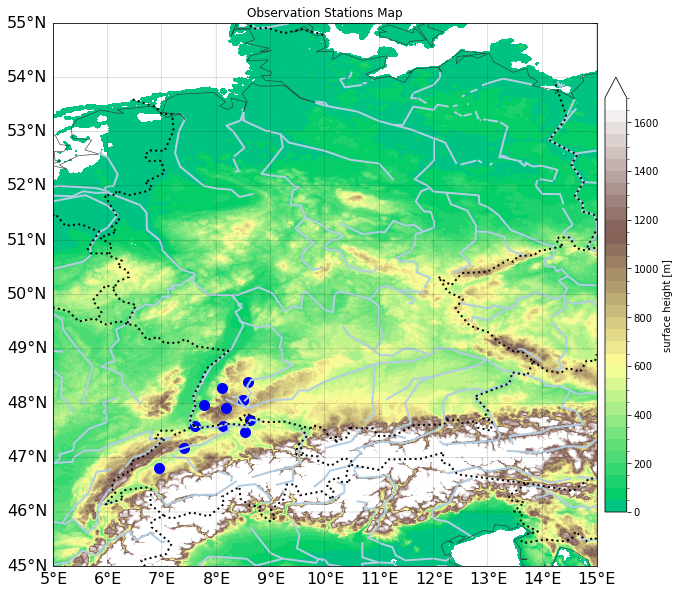 Blue points depict DWL sites
5
September 03, 2024
Duc Nguyen
[Speaker Notes: Tell audiences:
How many data, where they are, … measurements,….

Mention: what is]
Data & Method
6
September 03, 2024
Duc Nguyen
Mean wind characteristics during campaign
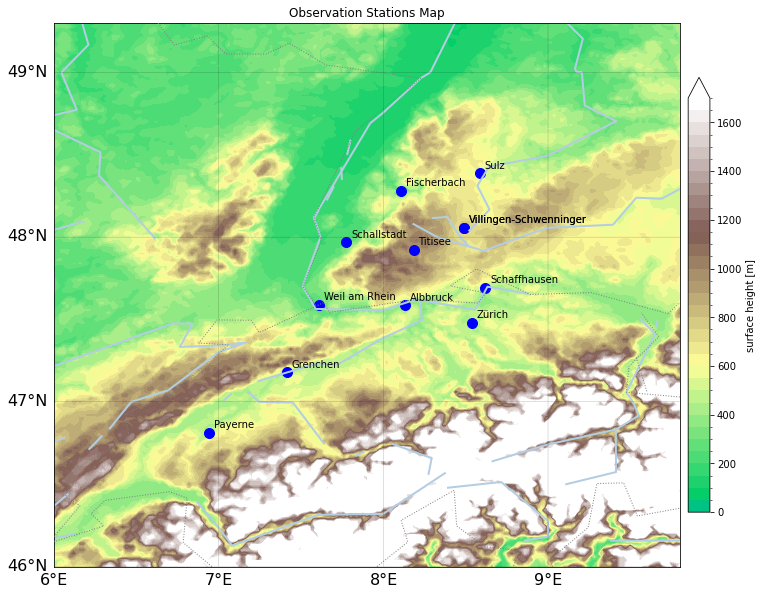 Vertical profile of horizontal wind
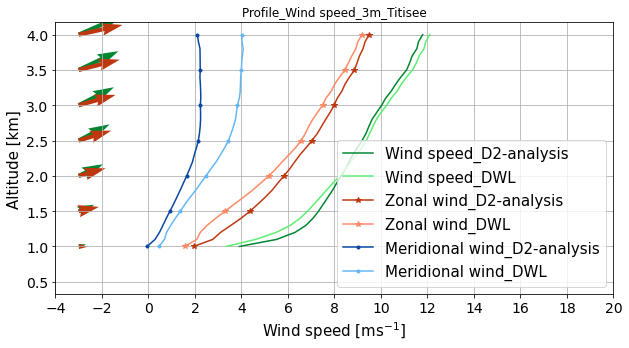 Complex
 terrain
D2-analysis
DWL
7
7
September 03, 2024
Duc Nguyen
Mean wind characteristics during campaign
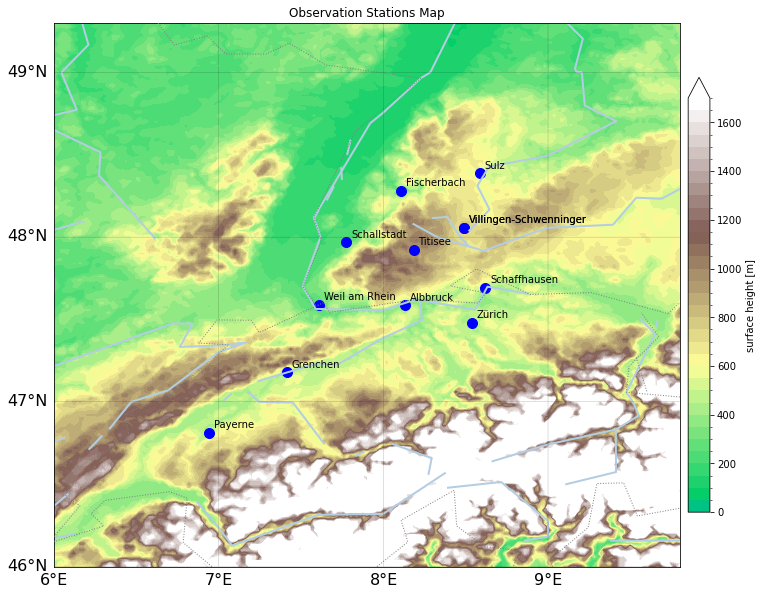 Vertical profile of horizontal wind
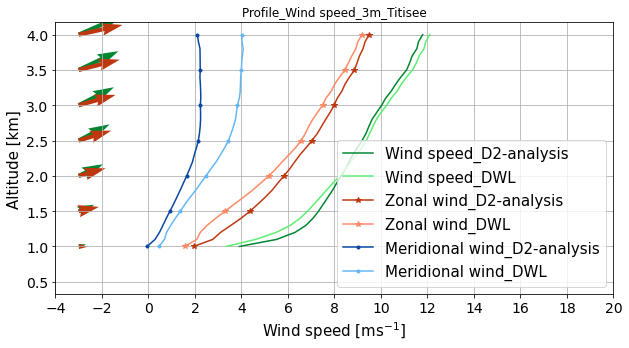 Complex
 terrain
D2-analysis
DWL
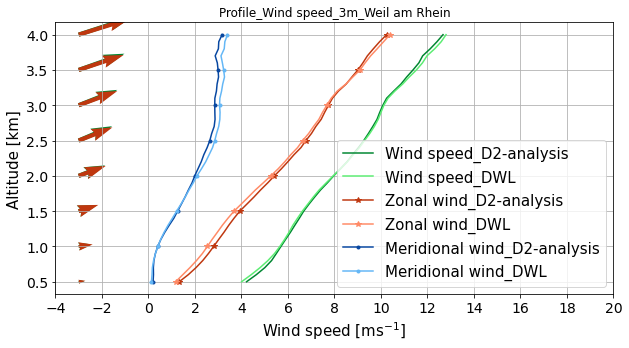 Flat
 terrain
Wind speed in ICON-D2 agrees relatively well with DWL
Differences are 
small for the site in flat terrain,
and larger for the site in complex terrain

--> Systematically compare ICON-D2 with DWL all sites
D2-analysis
DWL
8
8
September 03, 2024
Duc Nguyen
Mean wind characteristics during campaign
Vertical profile of horizontal wind
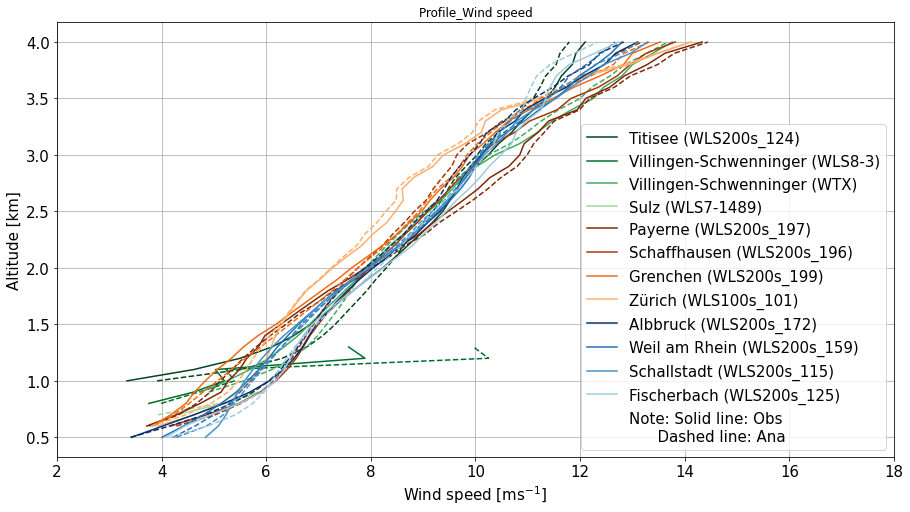 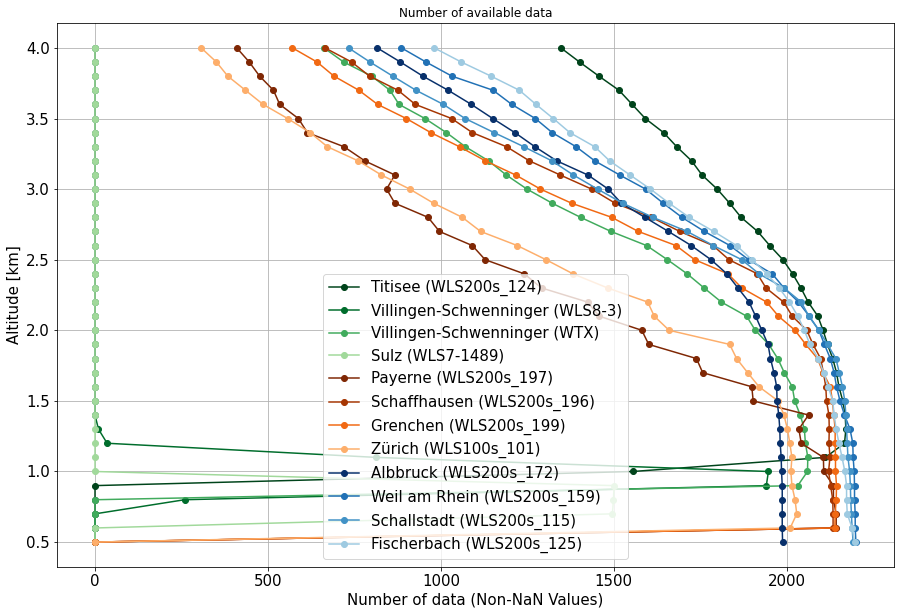 Wind speed
Number of observations
Solid line: Obs
Dashed line: Ana
Wind speed characteristics similar between all sites
ICON-D2 and DWL agree relatively well at all sites
9
9
September 03, 2024
Duc Nguyen
Mean wind characteristics during campaign
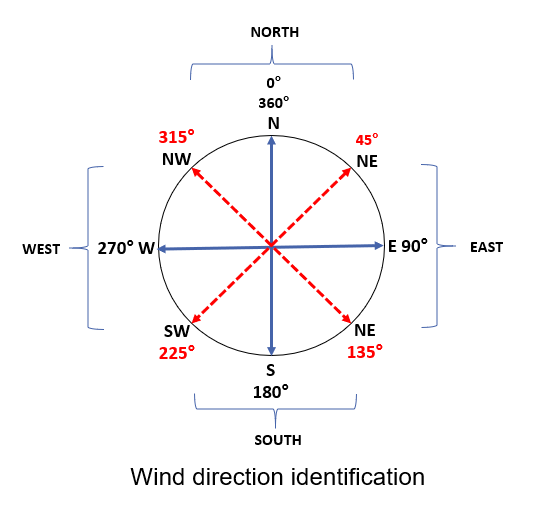 Vertical profile of horizontal wind
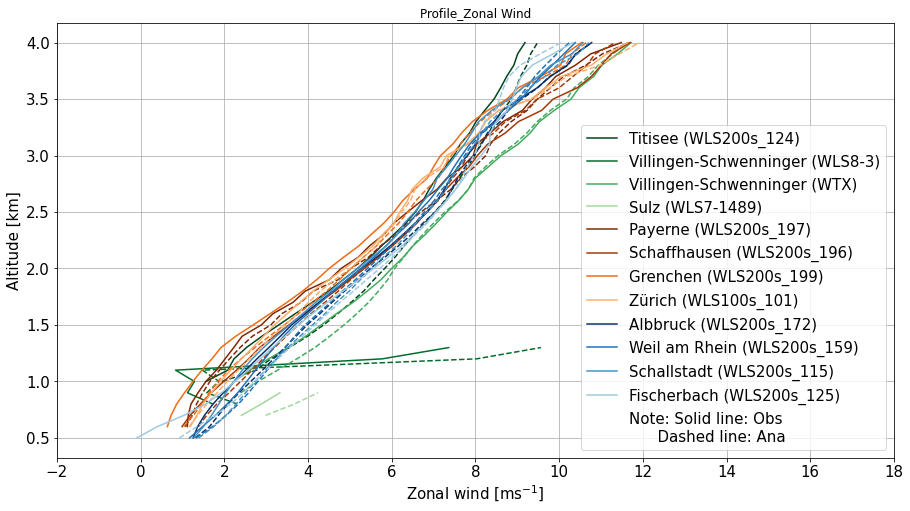 Zonal wind
Solid line: Obs
Dashed line: Ana
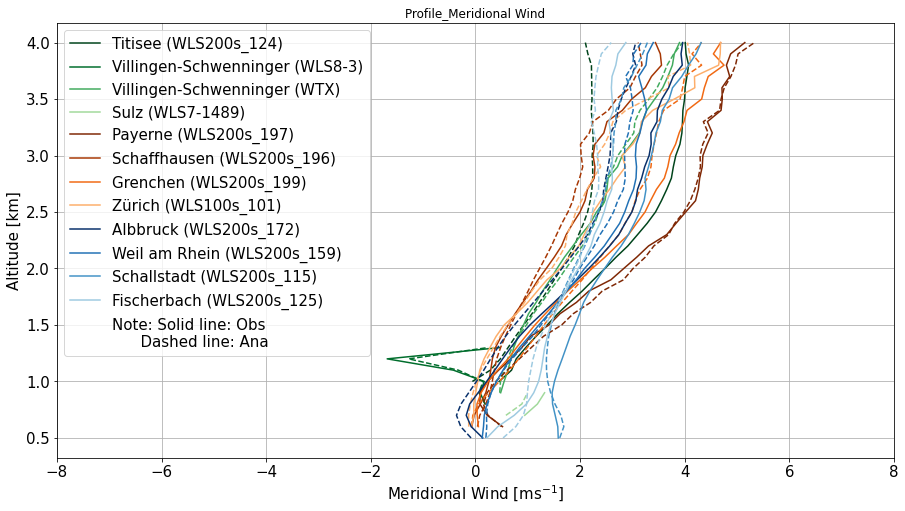 Meridional wind
Campaign period dominated by Southwesterly flow conditions
Wind direction agrees between sites
Wind direction more zonal at higher altitude
Solid line: Obs
Dashed line: Ana
10
10
September 03, 2024
Duc Nguyen
Mean wind characteristics during campaign
Vertical profile of horizontal wind
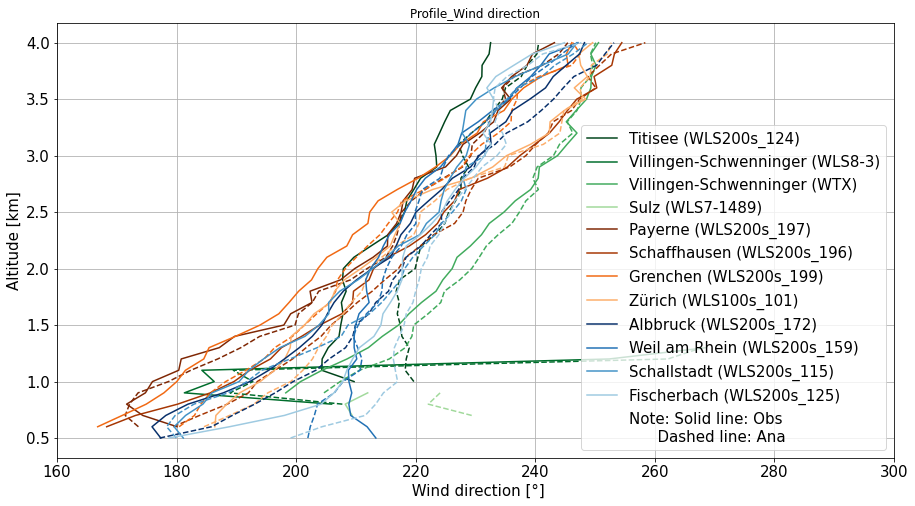 Wind direction
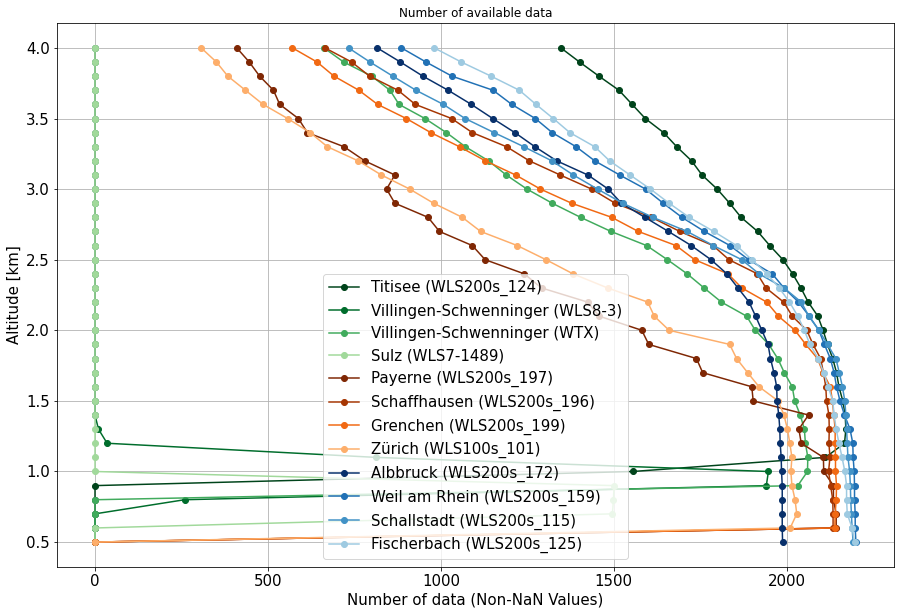 Number of observations
Solid line: Obs
Dashed line: Ana
Wind direction to be more zonal as attitude increases
Wind direction seems to agree between sites
11
11
September 03, 2024
Duc Nguyen
ICON-D2 analysis bias (Obs - Ana)
Wind speed bias (JJA 2023)
Wind speed bias<= |0.5 m/s|
Larger bias is observed at low altitude (<2 km)
Largest bias: Complex terrain
Smallest bias: Flat terrain
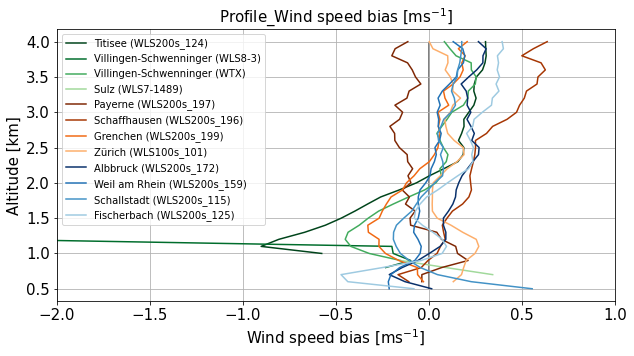 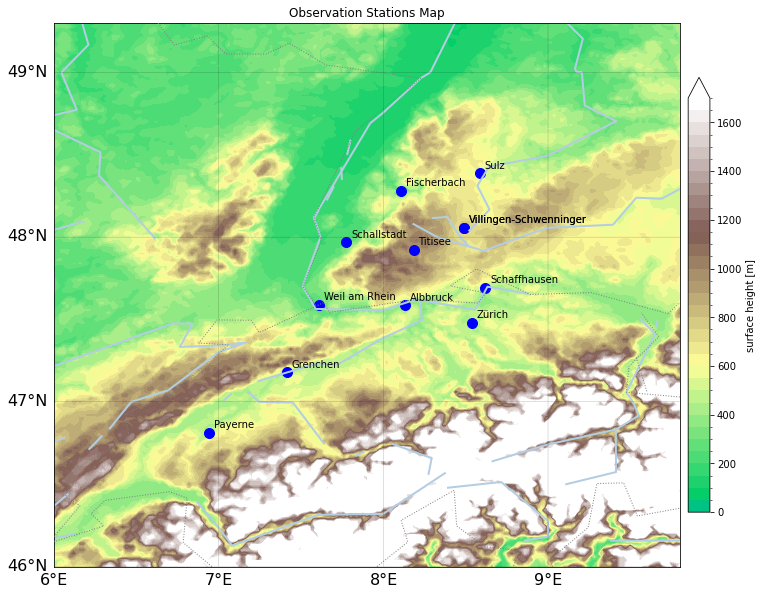 underestimation
overestimation
12
September 03, 2024
Duc Nguyen
[Speaker Notes: Put the formula in the method part
Zoom in PDF of AWVe]
ICON-D2 analysis bias (Obs - Ana)
Zonal and meridional wind bias (JJA 2023)
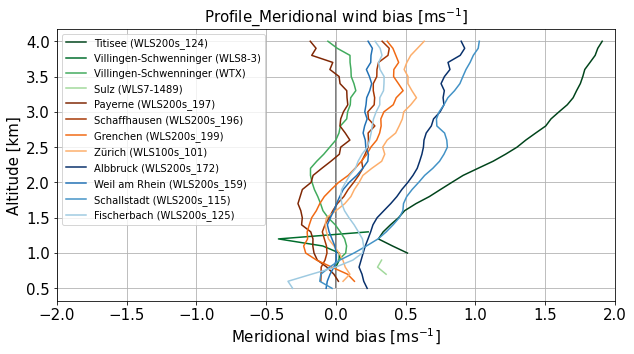 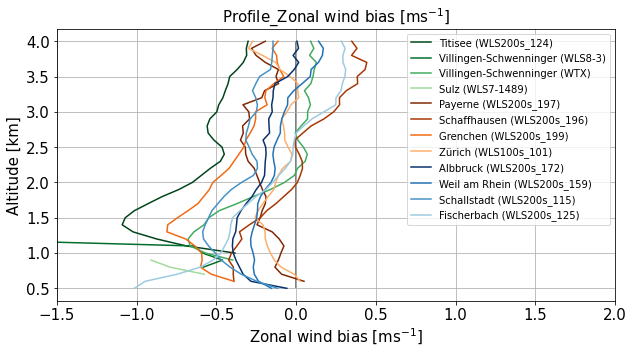 Meridional wind
Zonal wind
Complex terrain
Flat terrain
underestimation
overestimation
underestimation
overestimation
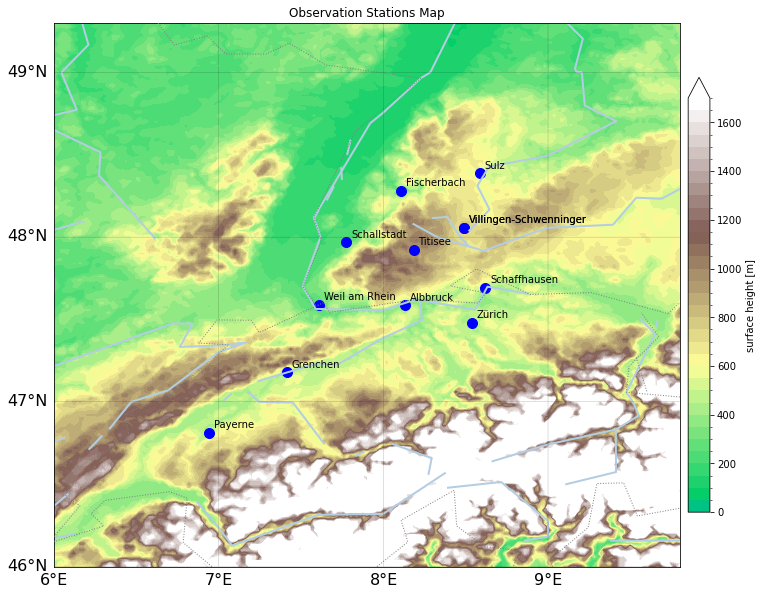 Zonal wind: 
ICON-D2 overestimates zonal wind
Larger bias at low altitude
Systematic overestimation at all sites, but most-pronounced at site in complex terrain
Meridional wind:
ICON-D2 underestimates meridional wind
Larger bias at higher altitude
13
September 03, 2024
Duc Nguyen
[Speaker Notes: Put the formula in the method part
Zoom in PDF of AWVe]
ICON-D2 analysis bias (Obs - Ana)
Wind direction bias (JJA 2023)
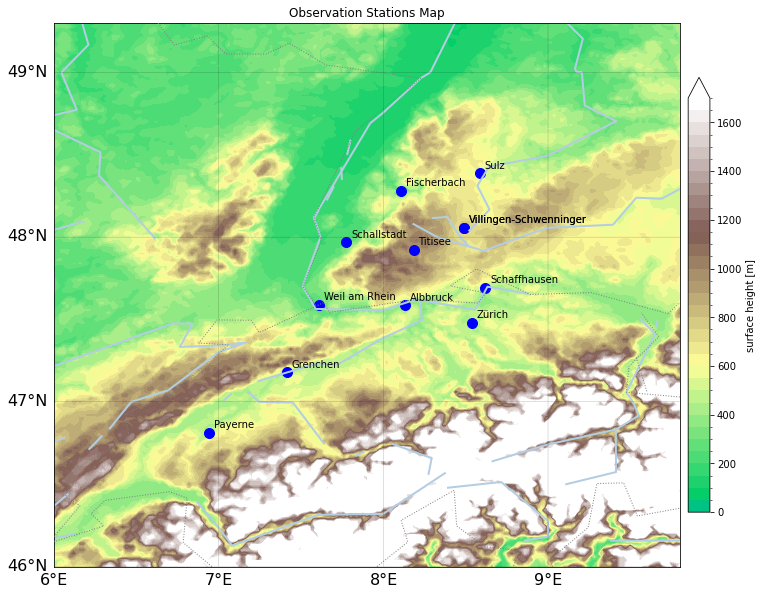 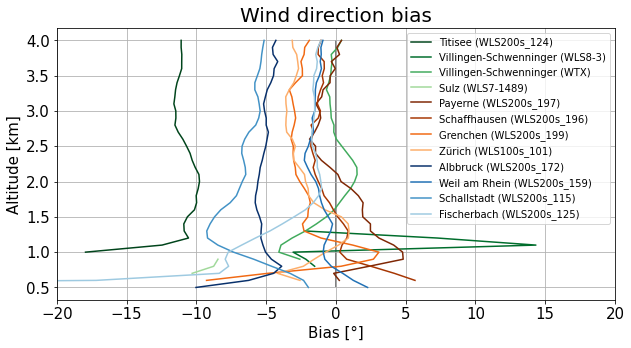 Wind direction bias <=| 10 degree| at most sites
Larger bias is observed at low altitude (<2 km)
Bias at (almost) all sites but with differing magnitude
14
September 03, 2024
Duc Nguyen
[Speaker Notes: Put the formula in the method part
Zoom in PDF of AWVe]
ICON-D2 analysis bias (Obs - Ana)
Wind direction (JJA 2023)
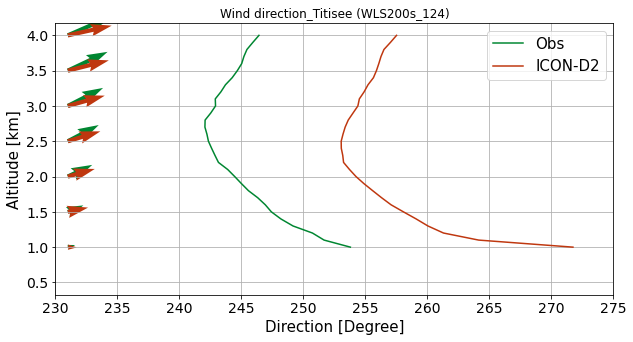 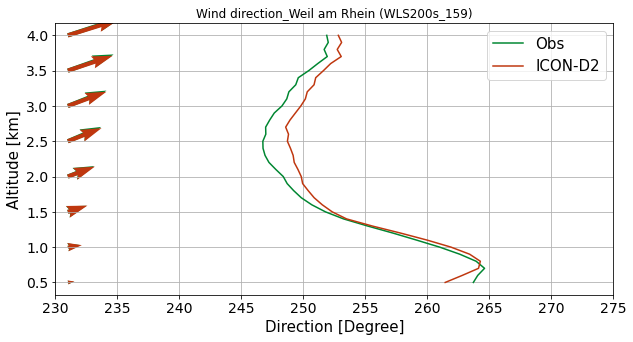 Flat
 terrain
Complex
 terrain
D2-analysis
DWL
D2-analysis
DWL
Direction [°]
Direction [°]
ICON-D2 analysis more zonal than DWL (Obs)
15
September 03, 2024
Duc Nguyen
[Speaker Notes: Put the formula in the method part
Zoom in PDF of AWVe]
ICON-D2 analysis - other verification metrics
Wind speed (JJA 2023)
Correlation coefficient
Mean Absolute Error
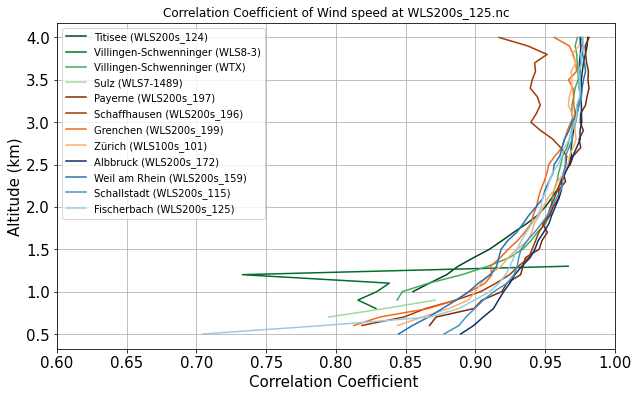 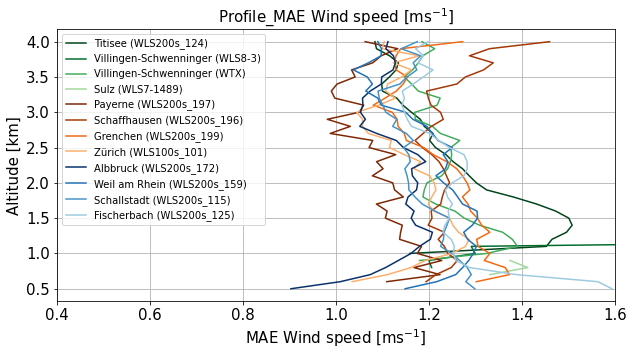 Similar results for additional verification metrics
16
September 03, 2024
Duc Nguyen
[Speaker Notes: Put the formula in the method part
Zoom in PDF of AWVe]
Summary and outlook
Flow characteristics during campaign period (JJA 2023) dominated by Southwesterly flow at all sites

Vertical profiles of horizontal wind relatively well represented in ICON-D2 analysis
ICON-D2 wind speed bias < |0.5 m/s|
largest bias in complex topography

Wind direction bias seems to be present in ICON-D2 (i.e., ICON-D2 overestimates zonal wind and underestimates meridional wind)

Bias differs between DWL sites and at different altitudes

Zonal wind bias is larger at lower altitude (<2 km) and meridional wind bias is larger at higher altitude (> 3 km)

Other verification metrics (e.g., MAE, correlation) show similar results
17
September 03, 2024
Outlook
Flow-dependent and site-dependent error characteristics
Link bias/error characteristics to topography and local mesoscale circulations
Comparison of observations to operational ensemble forecasts
Focus on selected case studies
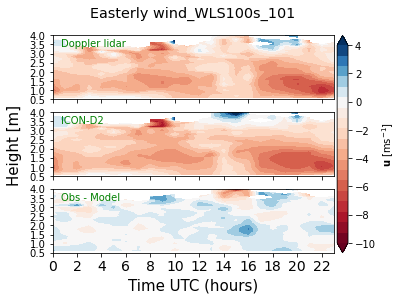 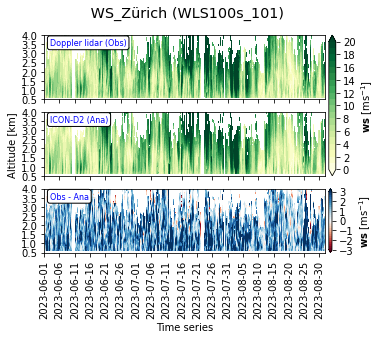 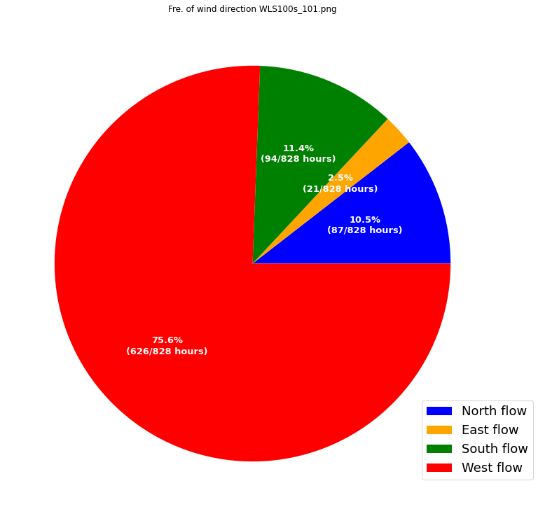 18
September 03, 2024
References
Bugnard, A., Collaud Coen, M., Hervo, M., Leuenberger, D., Arpagaus, M., and Monhart, S.: 	Comparison between ground-based remote sensing observations and NWP model profiles in 	complex topography: the Meiringen campaign. EGUsphere [preprint], 2023. 
Clark, P., Roberts, N., Lean, H., Ballard, S. P., and Charlton-Perez, C.: Convection-permitting models: a 	step-change in rainfall forecasting. Meteorol. Appl., 23, 165–181, 2016.
Durran, D., and Weyn, J. A.: Thunderstorms Do Not Get Butterflies. Bull. Am. Meteorol. Soc., 97, 237–	243, 2016.
Fluck, E., Kunz, M., Geissbuehler, P., and Ritz, S. P.: Radar-based assessment of hail frequency in 	Europe. Nat. Hazards Earth Syst. Sci., 21, 683–701, 2021.
Kunz, M. and Puskeiler, M.: High-resolution Assessment of the Hail Hazard over Complex Terrain from 	Radar and Insurance Data, Meteorol. Z., 19, 427–439, 2010.
Pentikäinen, P., O'Connor, E. J., and Ortiz-Amezcua, P.: Evaluating wind profiles in a numerical 	weather prediction model with Doppler lidar, Geosci. Model Dev., 16, 2077–2094,2023.
19
September 03, 2024
Join Us for an Exciting Presentation!
A campaign re-analysis for ‘Swabian MOSES 2023’: how do high-resolution observations change the analysis of a convective-scale data assimilation system?
Presented by: Julia Thomas

Date & Time: Friday, 06 Sep, 14:30–14:45 (CEST)

Venue: Lecture room B5
20
September 03, 2024
Thank you for your attention!Any question/suggestion?Contact: duc.nguyen2@kit.edu
21
September 03, 2024
Correlation coefficient
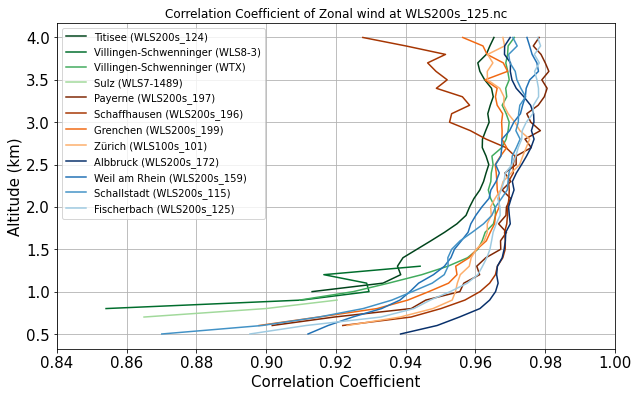 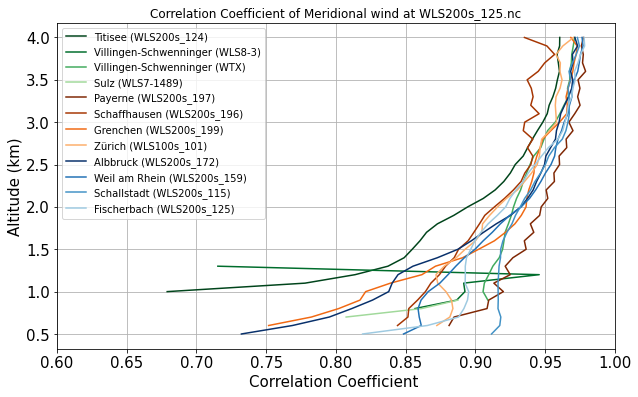 Zonal wind
Meridional wind
22
September 03, 2024
Mean Absolute Error
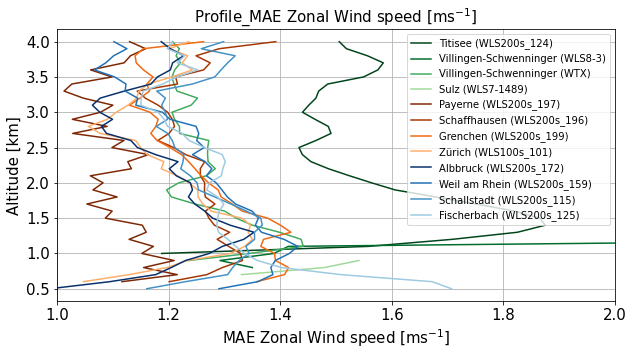 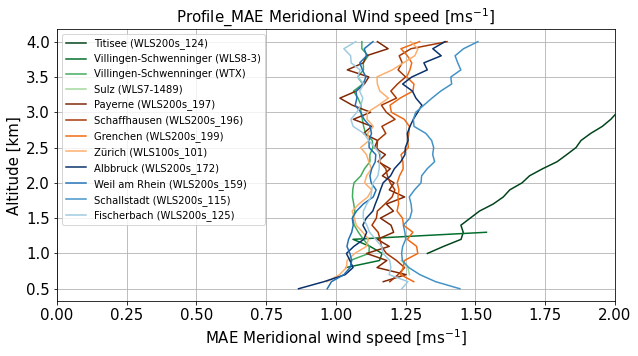 Meridional wind
Zonal wind
23
September 03, 2024
Mean Absolute percentage error
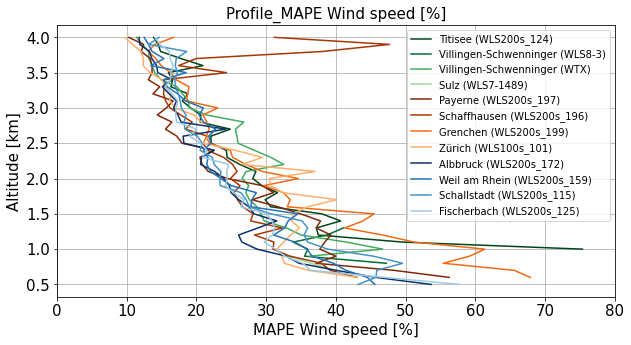 Wind speed
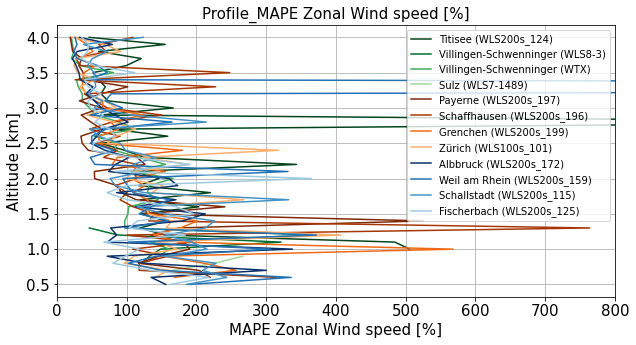 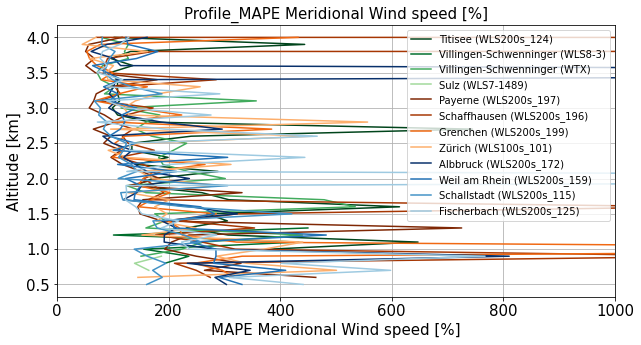 Zonal wind
Meridional wind
24
September 03, 2024
Topography
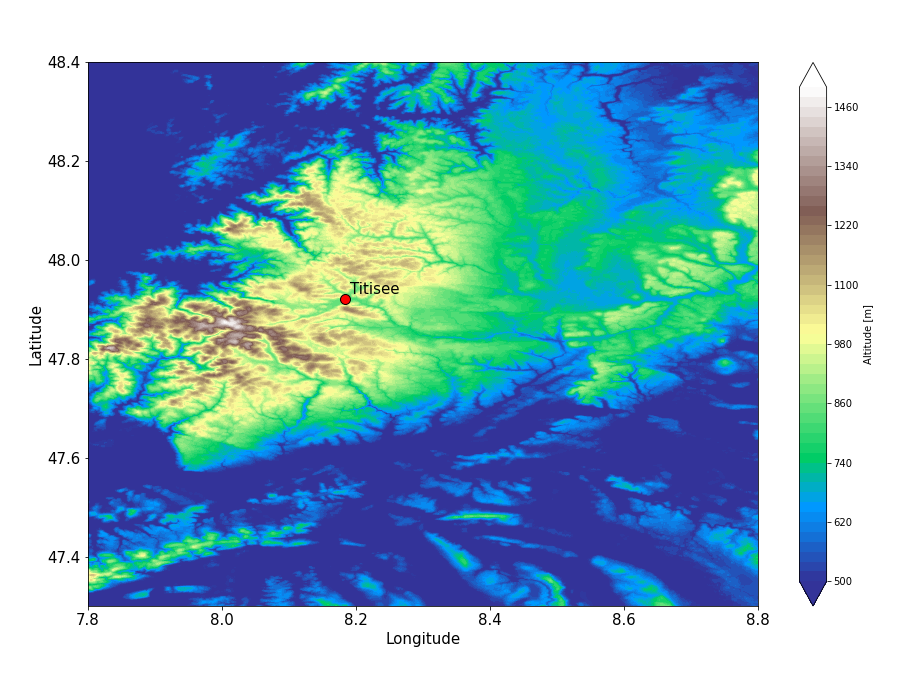 Topography height
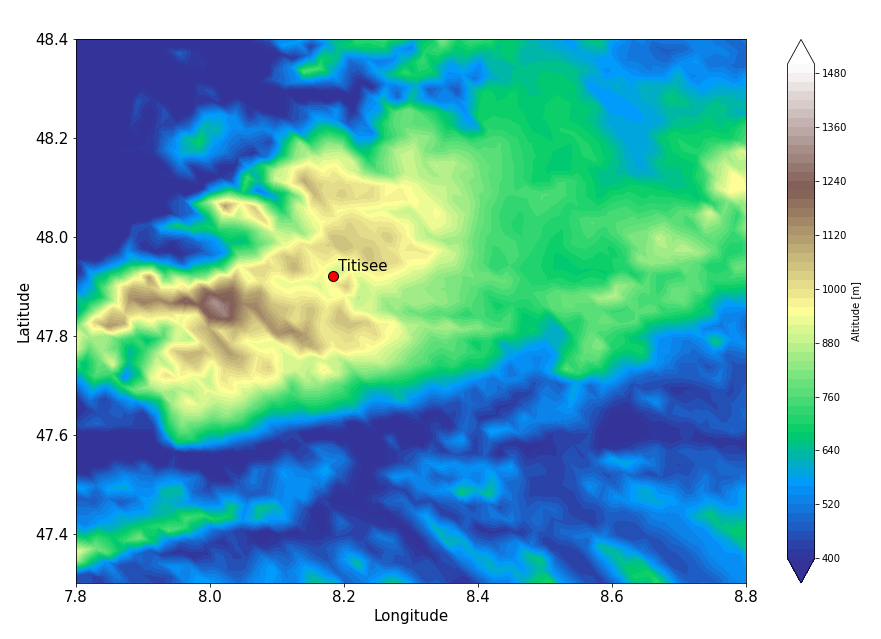 25
September 03, 2024